Registro de asistentes reunión informativa
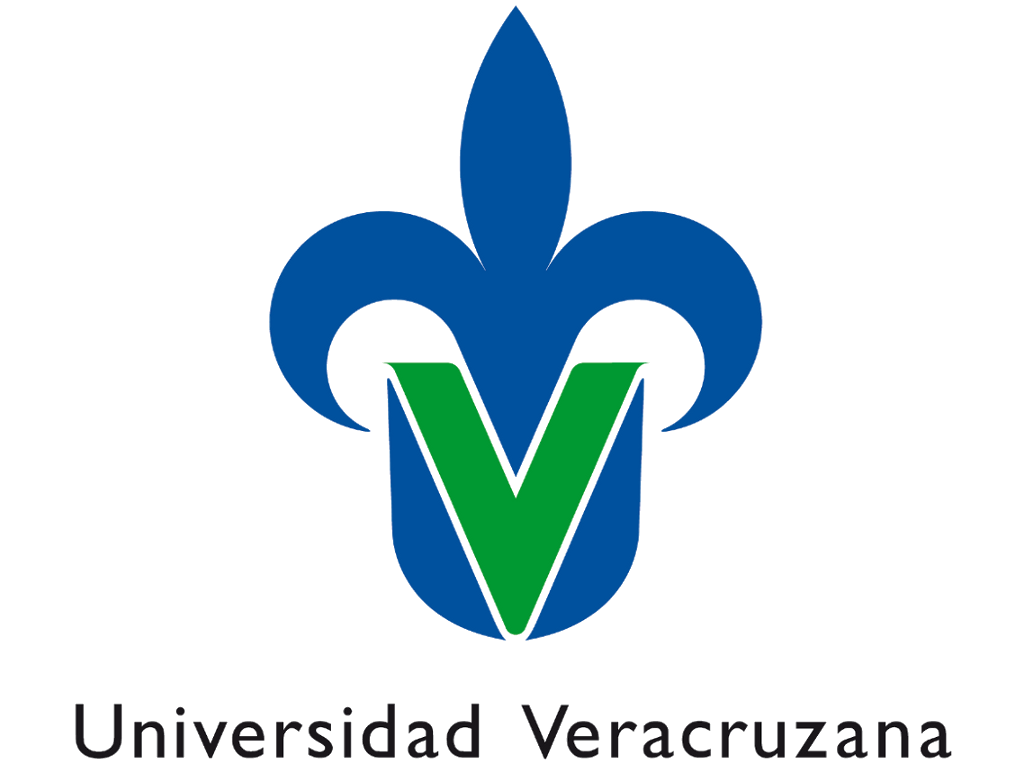 Por favor, colocar en el chat:
Nombre completo y 
Entidad Académica por la que asiste
Gracias !
Dirección General de Desarrollo Académico e Innovación Educativa  
Departamento de Evaluación Académica
Reunión informativa para las Fuentes de Información
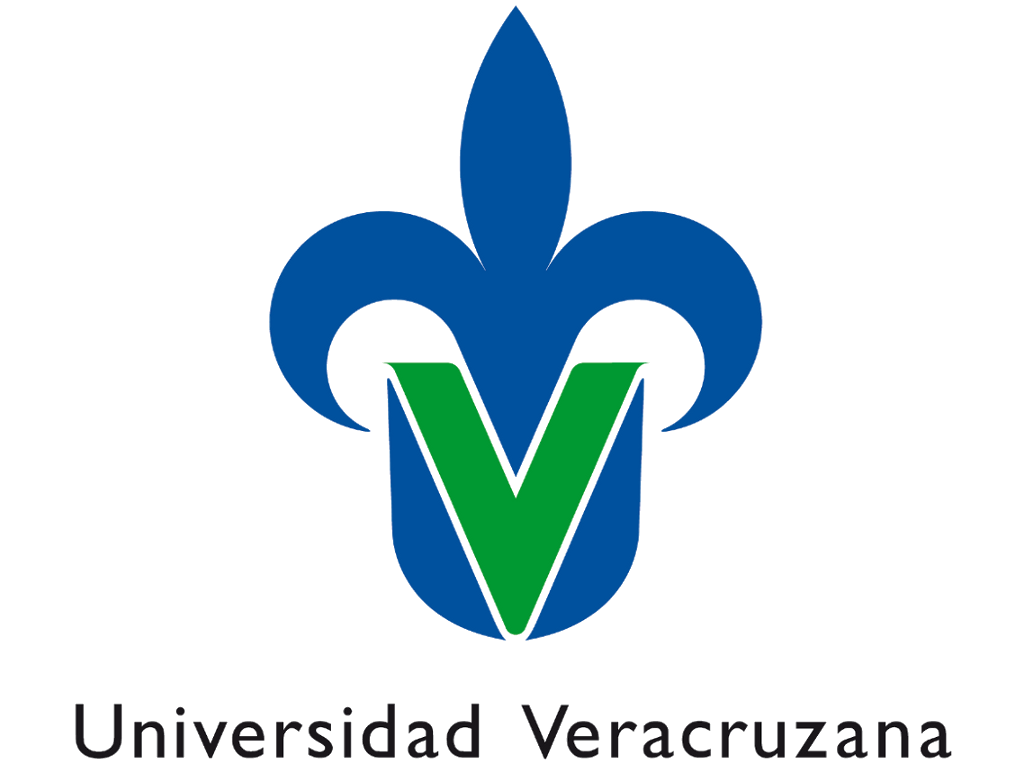 Programa de Estímulos al Desempeño del Personal Académico (PEDPA) y Programa de Estímulos al Desempeño en la Ejecución Artística (PEDEA), ejercicio 2021-2023
Dirección General de Desarrollo Académico e Innovación Educativa  
Departamento de Evaluación Académica
9 de junio de 2022
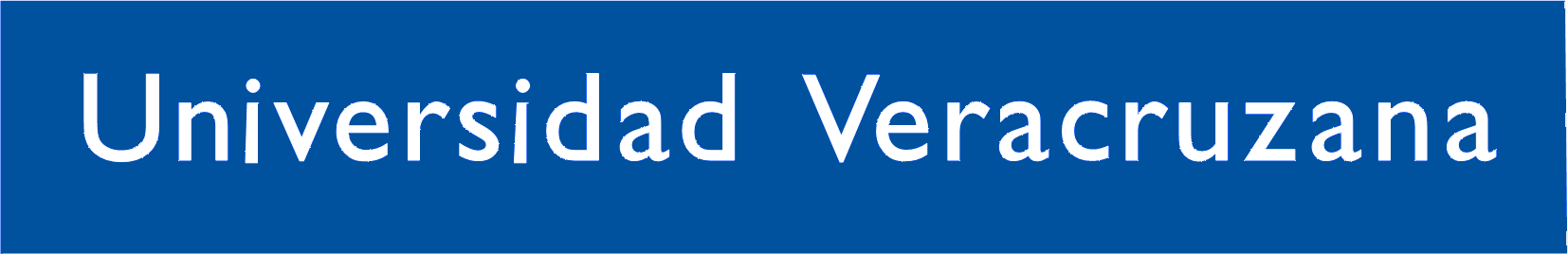 Concentración de información de las Entidades Académicas y Dependencias 

La responsabilidad de las Fuentes de Información y del Departamento de Evaluación Académica en el Proceso de la Evaluación de los Programas de Estímulos.
Fuentes de información
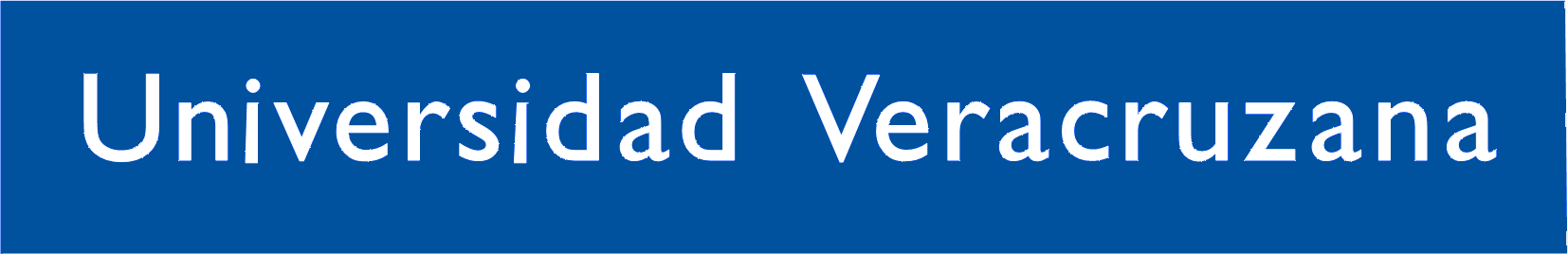 Las actividades a reportar son exclusivamente las que fueron realizadas y concluidas dentro del periodo de evaluación:

1 de Abril del 2021 al 31 de Marzo del 2023

La descripción de los indicadores se encuentra en:
Tabla de descripción de indicadores del Programa de Estímulos al Desempeño del Personal Académico (PEDPA) de la Universidad Veracruzana: https://www.uv.mx/evaluacionacademica/files/2019/05/Tabla-indicadores-PEDPA-2021-2023.pdf
Las Reglas Operativas del PEDPA están en: https://www.uv.mx/evaluacionacademica/files/2019/05/REGLAS-OPERATIVAS-PEDPA-2021-2023.pdf

Lineamientos del Programa de Estímulos al Desempeño en la Ejecución Artística. (En proceso de revisión)
Ejercicio 2021- 2023
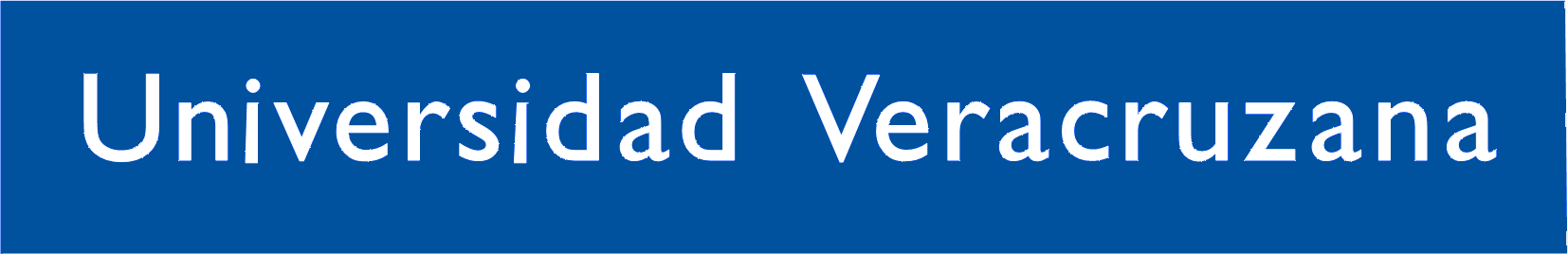 Total de participaciones reportadas por las Fuentes de Información, Ejercicio 2019-2021: 144, 752 registros
Proceso
Para la revisión de la información el Departamento de Evaluación Académica (DEA) descarga una copia de la base de datos y la filtra para la detección de inconsistencias, posteriormente se realiza la carga y publicación de la información en el Sistema de Productos y Actividades para que los académicos participantes puedan visualizar las actividades y productos reportados por las Fuentes de Información.
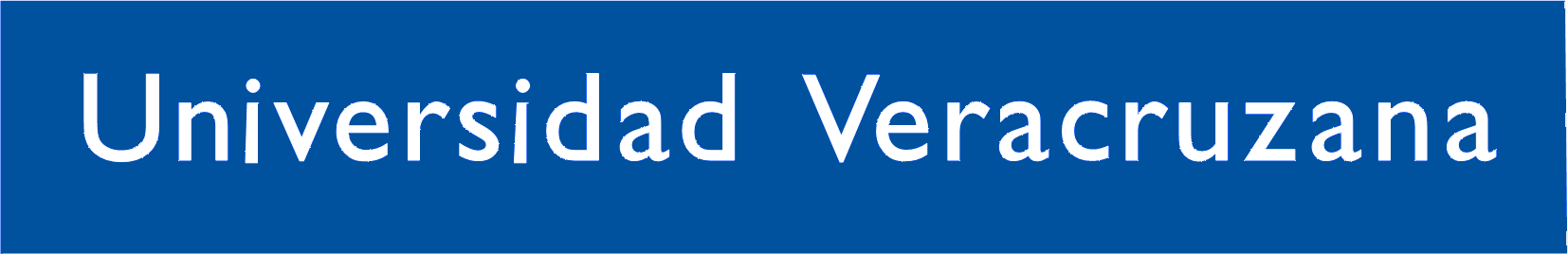 Los indicadores que cada Fuente de Información podrá capturar dentro del SiCFi se encuentran señalados en la Tabla de descripción de indicadores, ejercicio 2021-2023. Para la Dirección del Área de Formación Básica General (*), la Universidad Veracruzana Intercultural(*) y la Dirección de Actividades Deportivas (*) los indicadores son los siguientes:
1.2.2  Productos académicos de apoyo al aprendizaje.***
1.2.3.2 Organización de encuentros académicos, deportivos o culturales. ***
1.2.3.3 Exposición oral  o actuación de apoyo a la enseñanza. ***
1.2.3.4 Presentaciones artísticas individuales. ***
1.2.3.5 Docencia, sin que implique pago adicional, en programas de la oferta educativa formal. ***
2.4.1 Dirección de trabajo recepcional. **
Indicadores
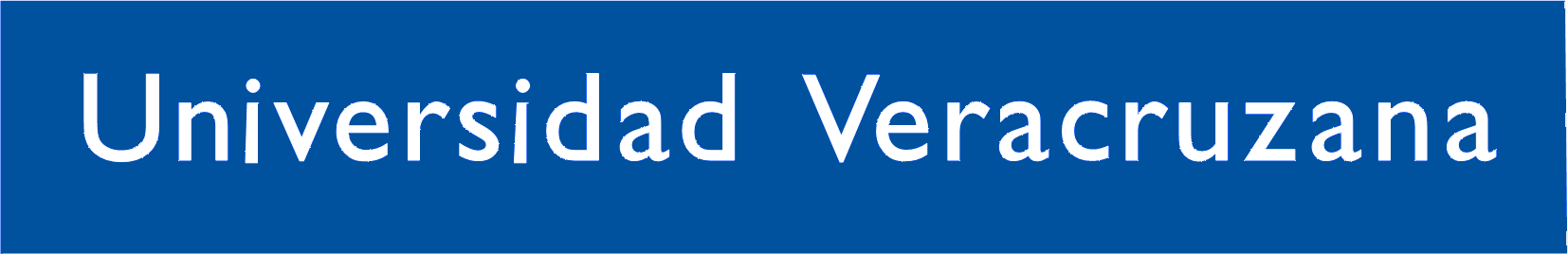 2.4.3 Participación en la elaboración de trabajos recepcionales en las LGAC de los CA. **
3.3.1 Evaluación de CIEES. *
3.3.2 Acreditación por organismo del COPAES, inclusión al Padrón Nacional de Posgrados de Calidad o acreditación internacional. *
3.3.3 Mantenimiento de la acreditación internacional y seguimiento de acreditación por organismos del COPAES y visita de seguimiento de recomendaciones de CIEES. *
3.4.1 Contribución en la elaboración y/o en el avance del Plan de Desarrollo de la Entidad Académica (PLADEA). ***
3.4.2 Plan de estudios. 3.4.2.2 Participaciones específicas en la actualización de los programas de estudio. *
3.5.1 Jurado de examen de oposición. **
Indicadores
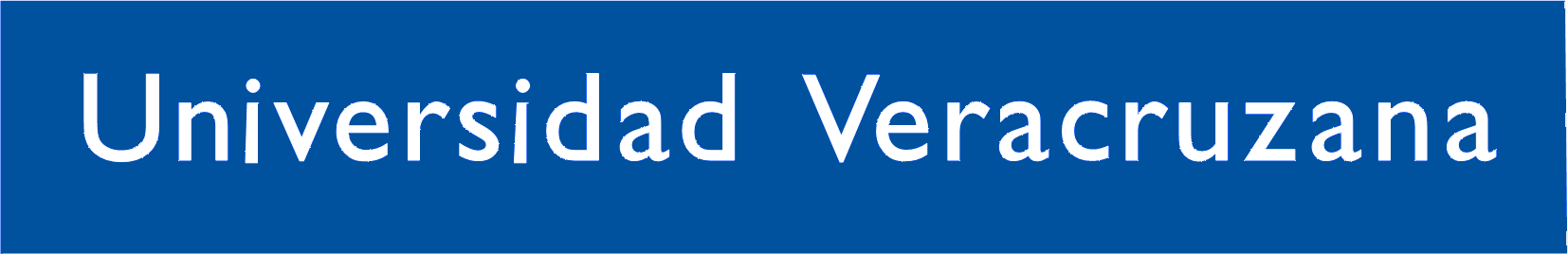 3.5.2 Miembro de comité o revisor de un trabajo recepcional. **
3.5.3 Jurado de examen de experiencia recepcional o examen de grado. **
3.5.4.1 Coordinación Académica designada por Órgano Colegiado de la entidad. **
3.5.4.2 Coordinador de Academia por área de conocimiento o línea de investigación. ***
3.5.5 Formar parte del Consejo Técnico u Órganos Equivalentes. ***
3.5.6 Formar parte del comité de selección de alumnos de nuevo ingreso. *
3.5.7 Organizador de eventos académicos. ***
3.7.2 Comisión del Consejo Universitario. ***
3.7.3.2 Comisión para la conducción de procesos de innovación, internacionalización e interculturalidad en la docencia, así como gestión académica y docente. ***
Indicadores
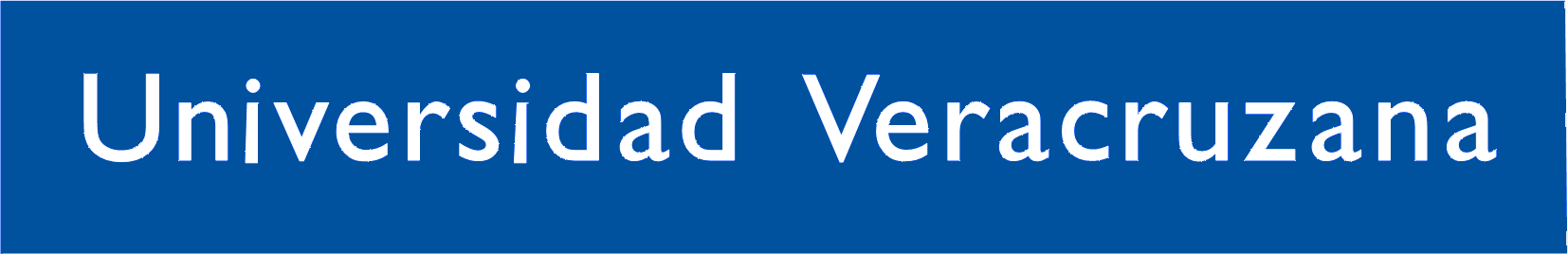 Planeación de los aprendizajes.
Diseño de estrategias de aprendizaje y/o enseñanza.
Presentación de material didáctico.
Diseño de estrategias de evaluación de los aprendizajes.
Informe de la operación de la Experiencia Educativa (EE).

Requiere aval de la academia y del Consejo Técnico u Órgano Equivalente
También reportado por la DAFBG
Campos solicitados en el SiCFI:
No. de personal
Nombre de los académicos
Nombre del producto académico
Periodo de elaboración
Fecha de aplicación
Nombre de la academia por área de conocimiento
Nombre de la Asignatura o Experiencia educativa
Variables que integran el producto académico
Productos académicos de apoyo al aprendizaje
[Speaker Notes: En el campo de nombre del producto hay que enfatizar en la actualización del nombre del indicador ya que en el periodo pasado en las fichas individuales siguió apareciendo como paquete para la docencia. Ya que es probable que no se hayan sometido a validación los del año pasado, los CT u OECT, tendrán que prever reuniones para las validaciones de este indicador antes de empezar con la captura.]
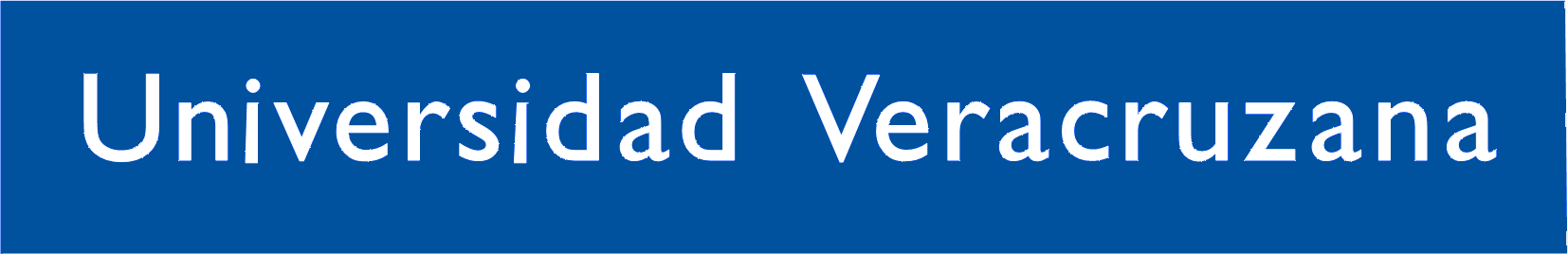 Actividades de apoyo a la formación integral de los alumnos de la Universidad Veracruzana.
2 subvariables: en la región de adscripción o en una región distinta a la de adscripción.
Campos solicitados en el SiCFI:
No. de personal
Nombre de los académicos
Nombre del encuentro o Descripción de la participación
Nombre del programa educativo
Fecha de inicio
Fecha de termino
Tipo
Organización de encuentros académicos, deportivos y culturales.Exposición oral o actuación de apoyo a la enseñanzaPresentaciones artísticas individuales
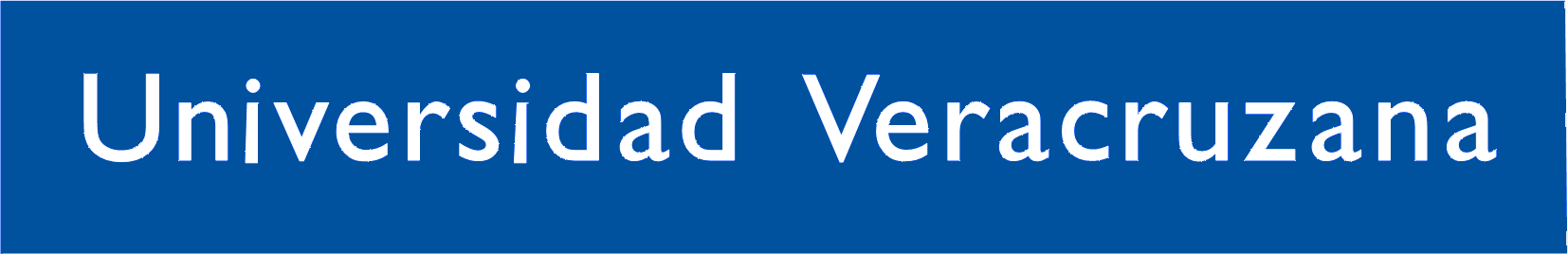 Impartición de experiencias educativas en su nombramiento principal, sin que implique pago adicional y que pertenezcan a la oferta educativa formal promovida por la Institución. 
Se excluyen: asesorías y direcciones de tesis, cursos, diplomados, talleres o seminarios que formen parte de la carga docente del académico, o del requisito para participación en el Programa.
FI: DGAA, UEP, DGRI,DGI, UVI, DADUV, DAFBG, SEA, DAFIE.
Campos solicitados en el SiCFI:
No. de personal
Nombre del académico
Nombre del programa educativo
Nombre de la Asignatura o EE
NRC
Fecha de inicio
Fecha de término
Docencia, sin que implique pago adicional, en programas de la oferta educativa formal
[Speaker Notes: En el campo de nombre del producto hay que enfatizar en la actualización del nombre del indicador ya que en el periodo pasado en las fichas individuales siguió apareciendo como paquete para la docencia. Ya que es probable que no se hayan sometido a validación los del año pasado, los CT u OECT, tendrán que prever reuniones para las validaciones de este indicador antes de empezar con la captura.]
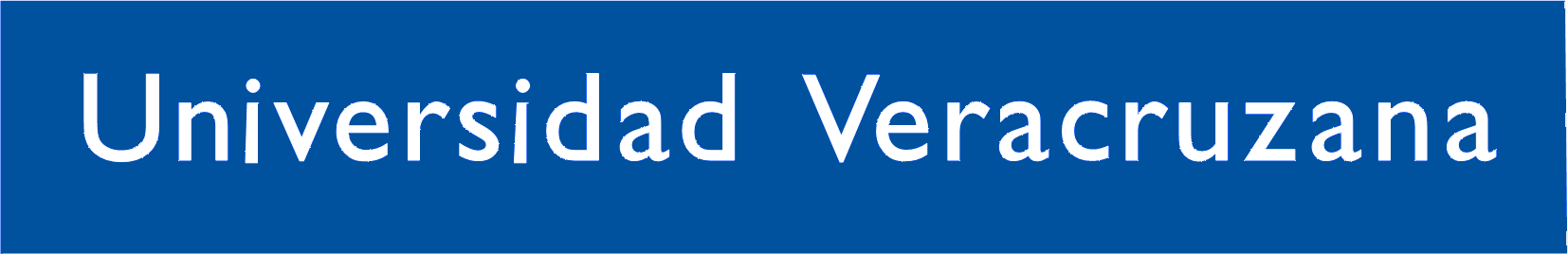 Registrar solo aquellos trabajos que hayan sido realizados y concluidos en su entidad.
La participación como integrante activo del cuerpo académico en la elaboración del trabajo recepcional requiere de la validación posterior del Departamento de Superación Académica. Queda excluido el acompañamiento a través de los comités tutoriales y/o asesorías.
No capturar titulaciones por promedio, por examen Ceneval o por estudios de posgrado.
Campos solicitados en el SiCFI:
No. de personal/Nombre Director, Participante, Miembro del Comité o revisor y Jurado
Nombre del trabajo recepcional
Nombre del alumno
Nombre del programa educativo
Fecha de presentación
Modalidad
Trabajos recepcionales (Director, Participante en la LGAC de los CA, Miembro del comité o revisor y Jurado)
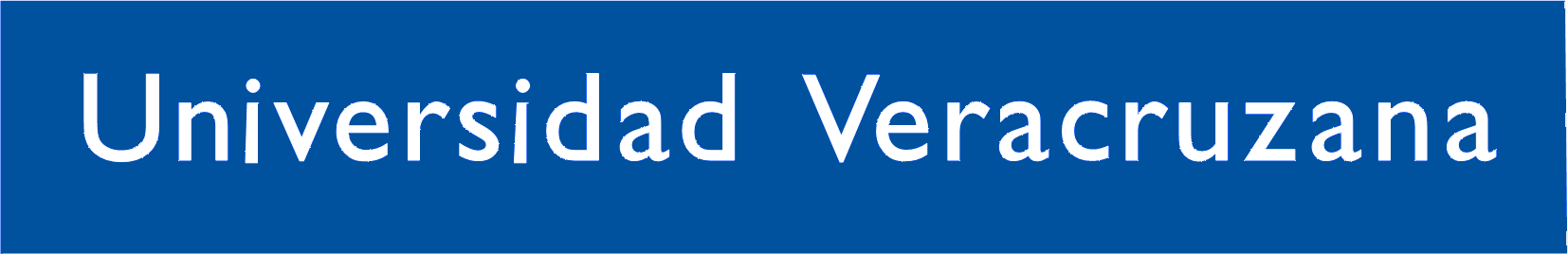 Variables: Coordinador, Colaborador integrante del comité y Participante en alguna de las etapas del proceso de evaluación.
Participación activa y decisiva en la obtención del Nivel I otorgado por los CIEES o bien, en la incorporación en el Padrón Nacional de Posgrado de Calidad del (los) programa(s) educativo(s) en donde participa el académico.
Campos solicitados en el SiCFI:
No. de personal
Nombre de los académicos
Nombre del programa educativo
Descripción de la participación
Vigencia
Tipo de participación
Fecha de obtención
Evaluación de CIEES
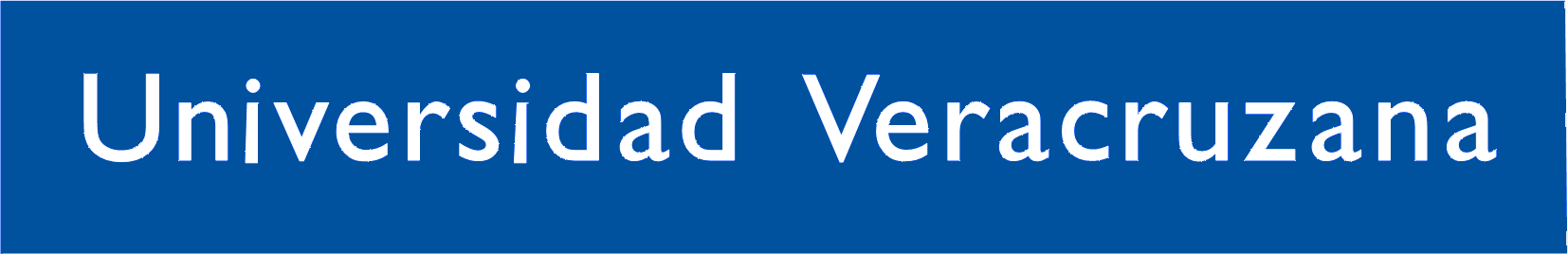 Variables: Coordinador Nacional, Coordinador Internacional, Colaborador Nacional y Colaborador Internacional.
Participación activa y decisiva de un académico en la obtención de la acreditación o reacreditación del programa educativo al que está adscrito, otorgada por algún organismo avalado por el COPAES, agencias para la acreditación internacional o bien, la incorporación en el Padrón Nacional de Posgrados de Calidad.
Campos solicitados en el SiCFI:
No. de personal
Nombre de los académicos
Nombre del programa educativo
Descripción de la participación
Vigencia
Tipo de participación
Fecha de obtención
Acreditación por organismo del COPAES, inclusión al Padrón Nacional de Posgrados de Calidad o acreditación internacional.
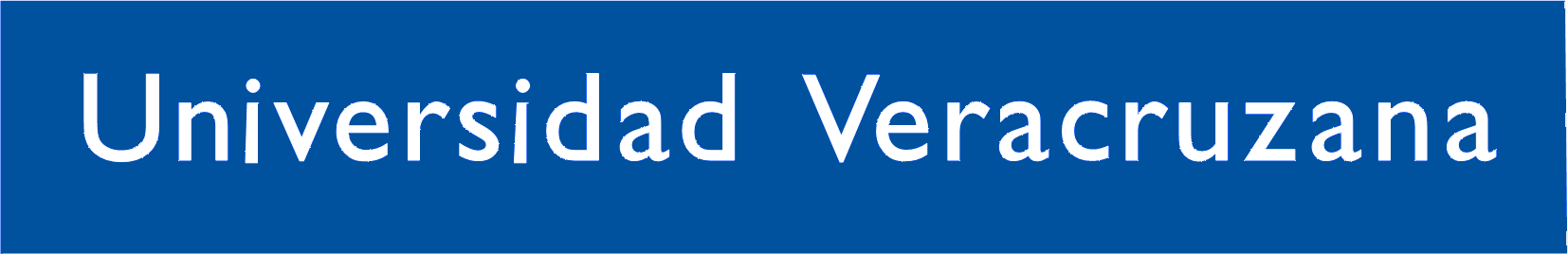 Variables: Coordinador, Colaborador y Participante en alguna de las etapas del proceso de evaluación.
Participación activa y decisiva de un académico en el mantenimiento de la acreditación del programa educativo al que está adscrito, otorgada por algún organismo acreditador avalado por el COPAES así como la contribución al seguimiento de las recomendaciones realizadas por los CIEES.
Campos solicitados en el SiCFI:
No. de personal
Nombre de los académicos
Nombre del programa educativo
Descripción de la participación
Vigencia
Tipo de participación
Fecha de obtención
Mantenimiento de la acreditación internacional y seguimiento de acreditación por organismos del COPAES y visita de seguimiento de recomendaciones de CIEES.
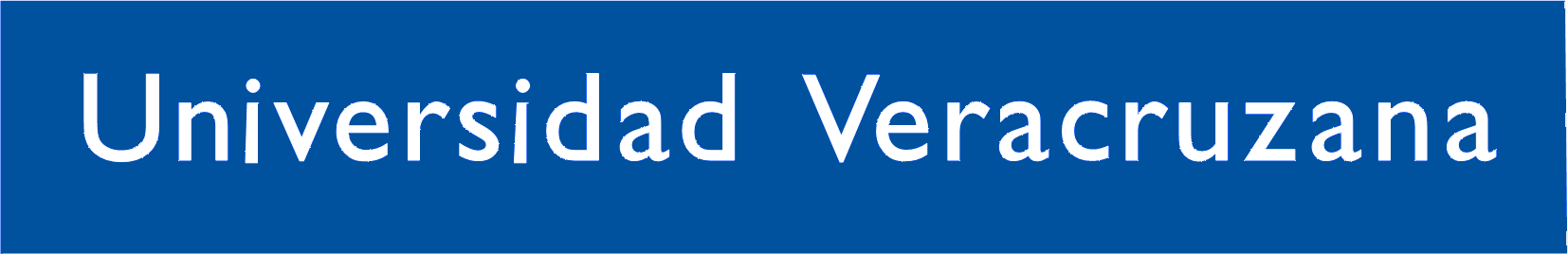 2 Variables: Contribución en la elaboración del PLADEA y Avances en el cumplimiento del PLADEA.
Se acepta participación hasta en dos PLADEA de distintas entidades.
Campos solicitados en el SiCFI:
No. de personal
Nombre de los académicos
Nombre de la actividad
Fecha de inicio
Fecha de termino
Tipo
Contribución en la elaboración y/o en el avance del PLADEA
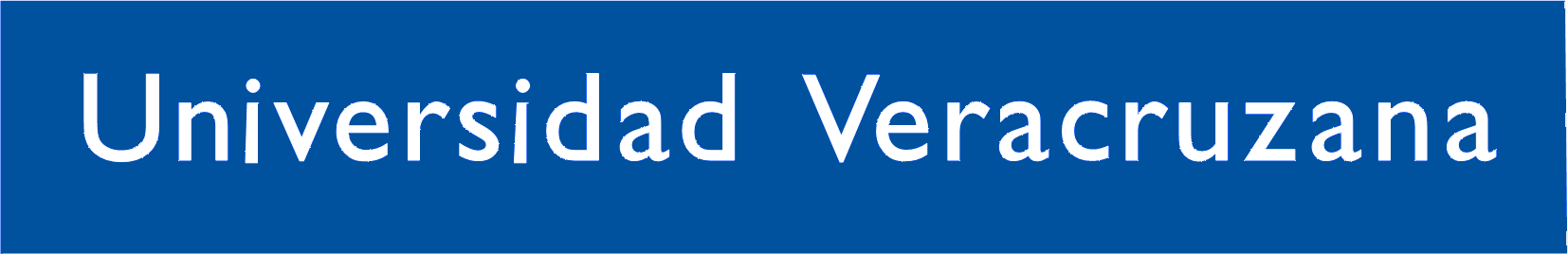 Colaboración fundamentada del académico en procesos específicos de actualización de los programas de estudio en modalidad presencial o mixta. 
El puntaje se otorgará cuando la actualización cuente con la aprobación de las Academias por área de conocimiento y el Consejo Técnico de la entidad. 
Tratándose de programas que se ofrecen en más de una entidad deben estar avalados por la academia estatal.
FI: DGAA, DAFBG y UEP.
Campos solicitados en el SiCFI:
No. de personal
Nombre de los académicos
Nombre del programa educativo
Descripción de la participación
Fecha de aprobación
Plan de estudios.Participaciones específicas en la actualización de los programas de estudio.
[Speaker Notes: Uno de los ajustes que se realizó a este indicador es considerar un puntaje mínimo con base en el tiempo que estuvo activo el nombramiento,  el mínimo es un semestre con un puntaje de 5 y de ahí hasta 20 si estuvo activo los 4 semestres.]
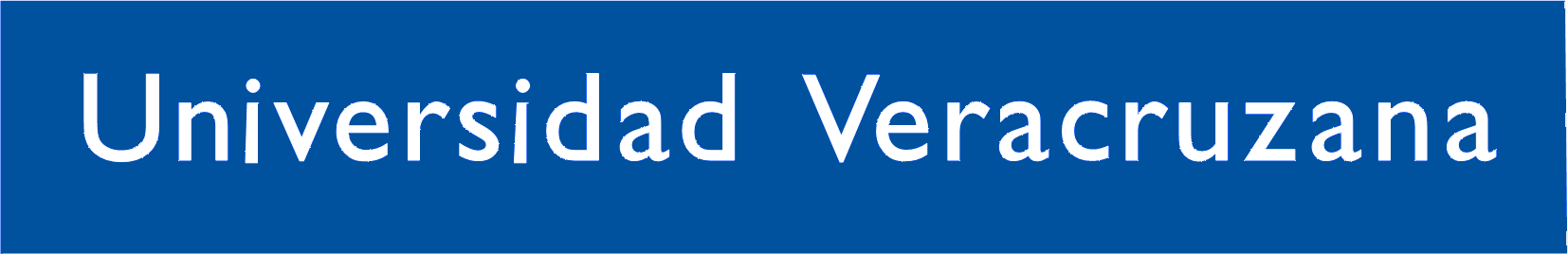 La unidad a calificar es por examen, independientemente de que se haya convocado para varios grupos, secciones o entidades.
Campos solicitados en el SiCFI:
No. de personal
Nombre de los académicos
Programa educativo
Descripción de la participación
Fecha de inicio
Fecha de termino
Tipo
Jurado de examen de oposición
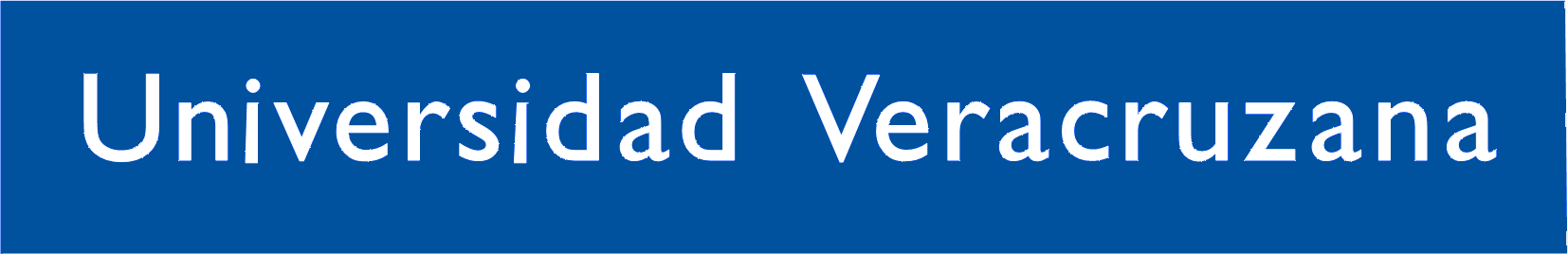 Colaboración no remunerada y sin descarga.
Se considera una participación por coordinación en el periodo a evaluar.
El puntaje será asignado de acuerdo al número de semestres que el académico haya permanecido al frente de la coordinación.
Campos solicitados en el SiCFI:
No. de personal
Nombre del académico
Nombre de la coordinación académica
Nombre del programa educativo
Número de semestres
Fecha de inicio
Fecha de termino
Coordinación Académica designada por Órgano Colegiado de la entidadCoordinador de Academia por área de conocimiento o línea de investigación
[Speaker Notes: Uno de los ajustes que se realizó a este indicador es que ahora considera un puntaje mínimo a partir del tiempo que estuvo activo el nombramiento, el mínimo es un semestre con un puntaje de 5 y de ahí hasta 20 si estuvo activo los 4 semestres.]
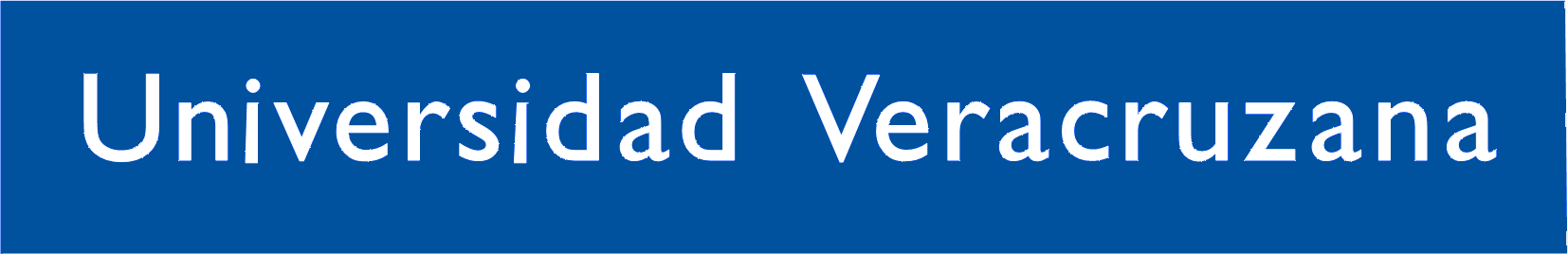 Contribución del académico al desarrollo de las actividades del CT u OE.
El puntaje será asignado de acuerdo al número de semestres que el académico haya permanecido como miembro del CT u OE.
Campos solicitados en el SiCFI:
No. de personal
Nombre de los académicos
Descripción de la participación
Número de semestres
Fecha de inicio
Fecha de termino
Tipo
Formar parte del Consejo Técnico u Órganos Equivalentes
[Speaker Notes: Uno de los ajustes que se realizó a este indicador es considerar un puntaje mínimo con base en el tiempo que estuvo activo el nombramiento,  el mínimo es un semestre con un puntaje de 5 y de ahí hasta 20 si estuvo activo los 4 semestres.]
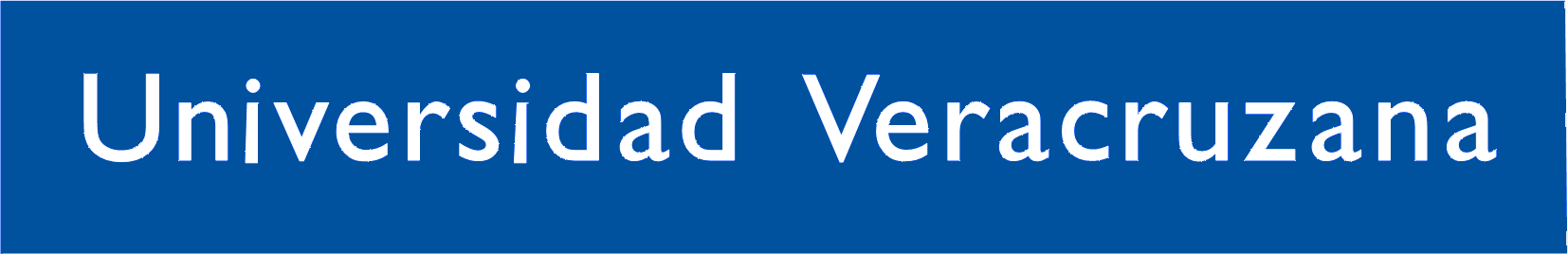 Se otorga a los académicos de los programas educativos que aplican adicionalmente al examen de admisión general, un examen de selección de habilidades particulares. 
FI: DGAA, UEP, UVI
Campos solicitados en el SiCFI:
No. de personal
Nombre de los académicos
Nombre del programa educativo y región
Número de alumnos
Fecha de inicio
Fecha de término
Formar parte del comité de selección de alumnos de nuevo ingreso
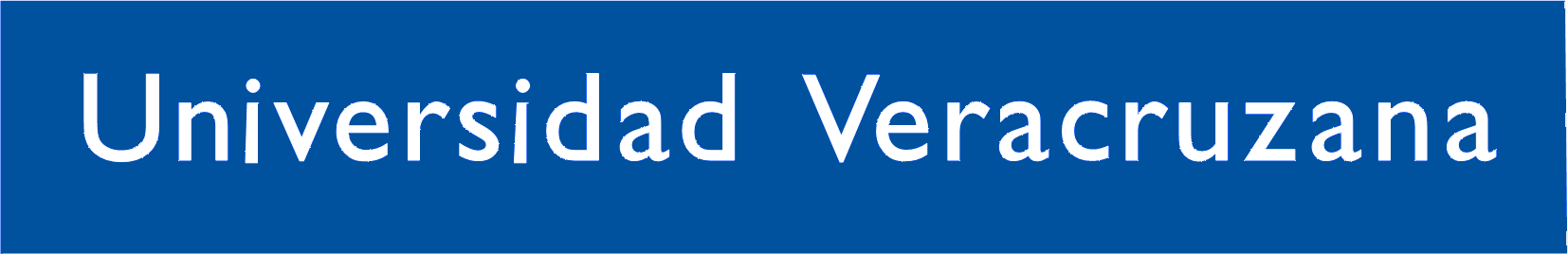 Participación en la organización de eventos académicos relacionados con el campo disciplinar del académico.
Variables: Presidente o equivalente / Miembro de comité.
Anteriormente este indicador era reportado por la SA a través de las DGAA correspondientes.
No confundir este indicador con el de Organización de encuentros académicos, deportivos o culturales.
FI: Entidades académicas, y Dependencias (DGDAIE, DGI, UEP, DGAA, Vicerrectorías, DGRI, DAFBG, SEA, UVI y DADUV)
Campos solicitados en el SiCFI:
No. de personal
Nombre de los académicos
Nombre del evento
Tipo de evento
Ámbito
Sede
Institución que organiza
Fecha de inicio
Fecha de termino
Organizador de eventos académicos
[Speaker Notes: Está acotado a eventos de carácter académico relacionados con el campo disciplinar del académico.]
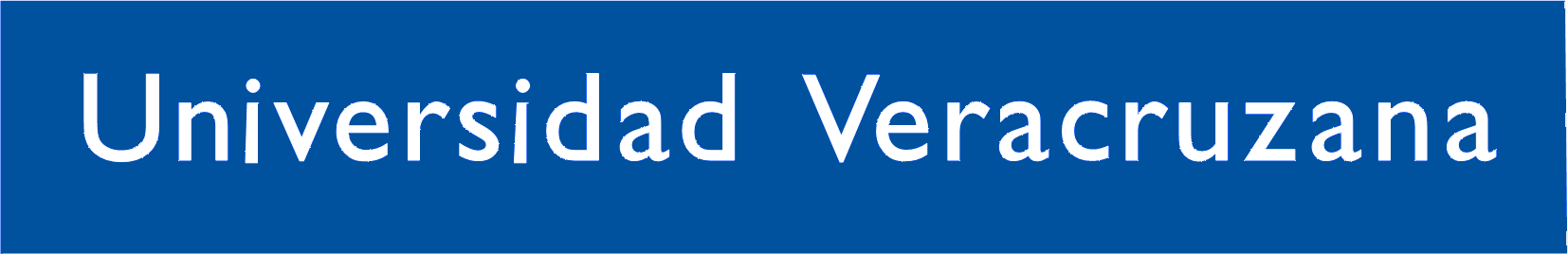 Participación activa de un académico en comisiones encomendadas por el Consejo Universitario General.
La puntuación se considera con la participación mínima de un año cuando se trate de comisiones permanentes.
La duración de las comisiones transitorias puede variar el tiempo de duración.
También reportado por la OAG, SAF, DGDAIE.
Campos solicitados en el SiCFI:
No. de personal
Nombre de los académicos
Nombre de la comisión
Fecha de inicio
Fecha de termino
Comisión del Consejo Universitario
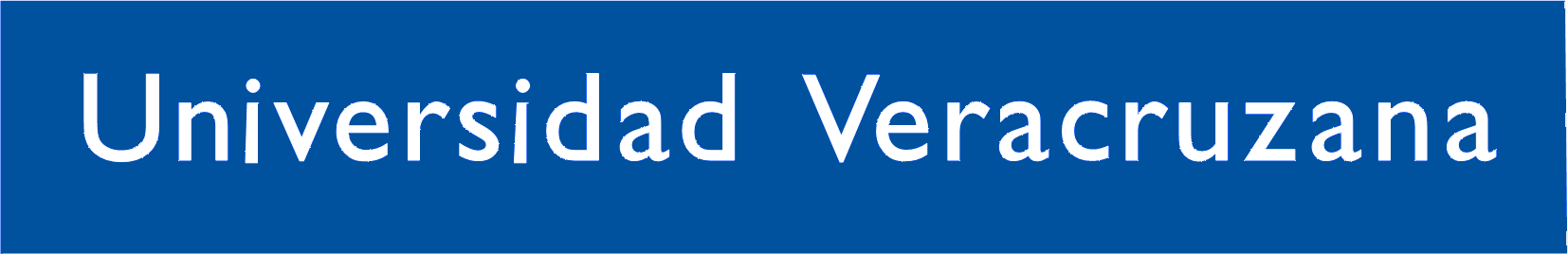 Cumplimiento de una misión académica estratégica para el logro de metas institucionales, no incluida en otros indicadores de este Programa o que provienen de  otras Fuentes de información
Colaboración no remunerada, sin descarga o reconocimiento como complemento de su carga obligatoria.
FI: Entidades académicas y Dependencias (DGI, DGDAIE, UEP, DGAA, UVI, DGRI, SA, Vicerrectorías, Rectoría)
Campos solicitados en el SiCFI:
No. de personal
Nombre de los académicos
Nombre de la comisión
Fecha de inicio
Fecha de termino
Comisión para la conducción de procesos de innovación, internacionalización e interculturalidad en la docencia, así como gestión académica y docente
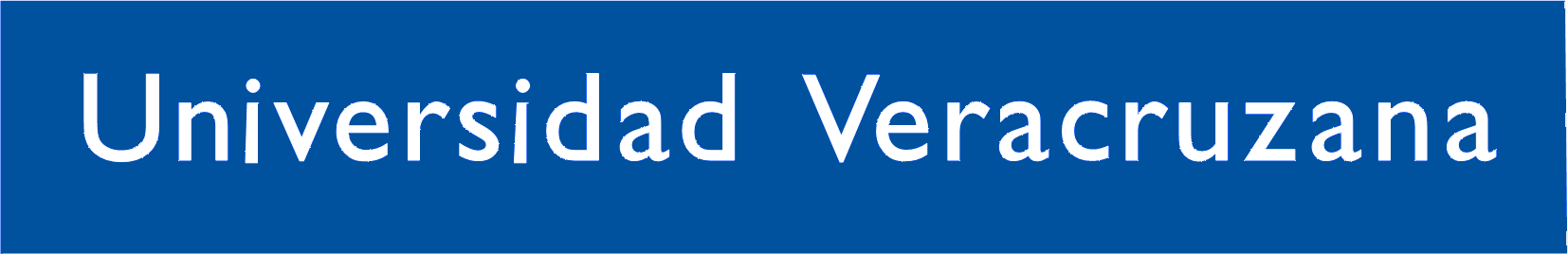 No reportar actividades que son responsabilidad de otras fuentes de información.
No capturar actividades que no corresponden a la descripción del indicador.
Cuidar que no existan registros duplicados.
Deberá resguardar la evidencia correspondiente para cada actividad reportada, en caso de ser solicitada en los procesos de auditoría interna o externa.
Consideraciones generales para la captura
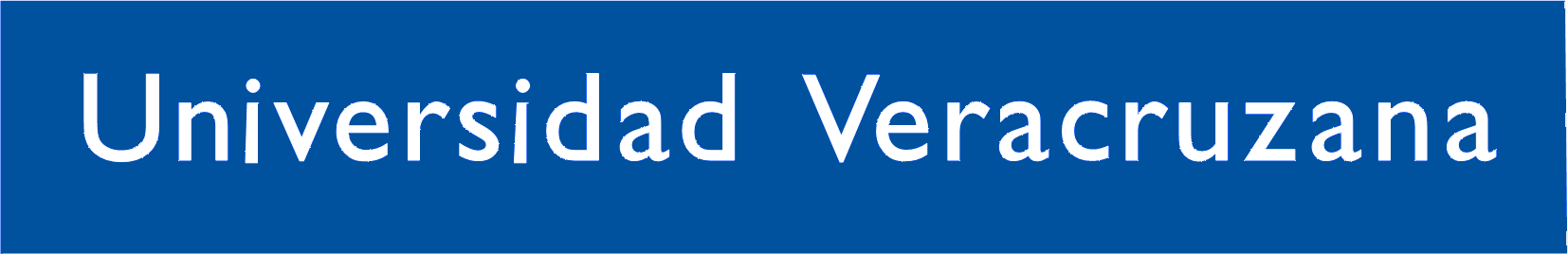 Fechas
Las fechas establecidas son improrrogables, por lo que se le recomienda antes del cierre del sistema revise y descargue su información para cada uno de los indicadores.
Si el académico al visualizar su ficha individual de concentración de puntuaciones detecta que existen omisión de actividades o productos provenientes de las fuentes de información, podrá solicitar su aclaración en el recurso de revisión.
[Speaker Notes: Si bien la convocatoria aun no está abierta, estamos avanzando con la captura de indicadores a través de Fuentes de Información con la finalidad de tener oportunidad de realizar 4 cortes que nos permitan identificar de forma gradual 
Durante este proceso informaremos vía correo electrónico a los académicos participantes las fechas en las que FI capturarán información para que estén pendientes de que todas su actividades o productos sean reportados. De igual forma como FI debe informar directamente a sus académicos sobre las fechas para este proceso y se puedan acercar para verificar que su información está cargada y a parece en los diferentes cortes de información.]
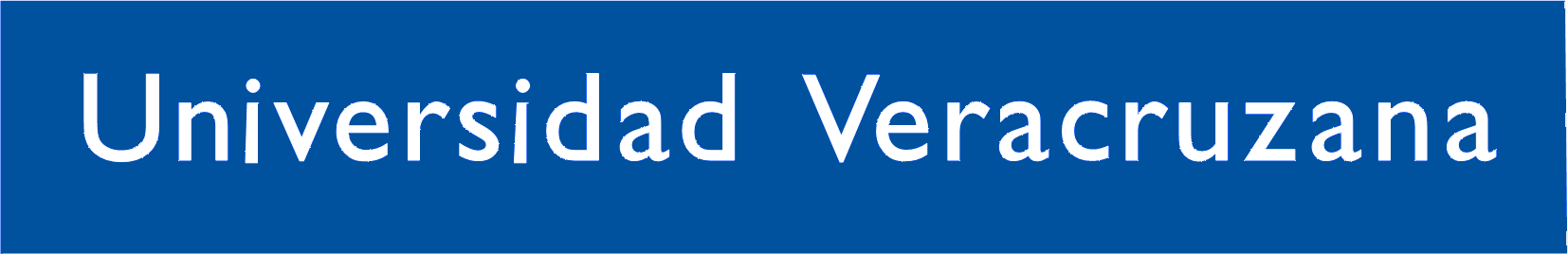 Este proceso inicia posterior a la publicación de la Ficha Individual de Concentración de Puntuaciones.
El DEA enviará a la Fuente de Información un archivo en Excel y los correos de los académicos donde podrá encontrar los oficios de solicitud y documentos probatorios que haya anexado para dicha revisión.
Cada FI deberá revisar y avalar cada actividad o producto descrito en el Excel y en caso de que éste no sea favorable, deberá especificar los criterios por los cuales no ha sido aceptada dicha actividad o producto.
Posteriormente, una vez que se publique la convocatoria se les informará sobre las fechas, actividades y responsabilidades como FI en el proceso del Recurso de Revisión.
Recurso de revisión
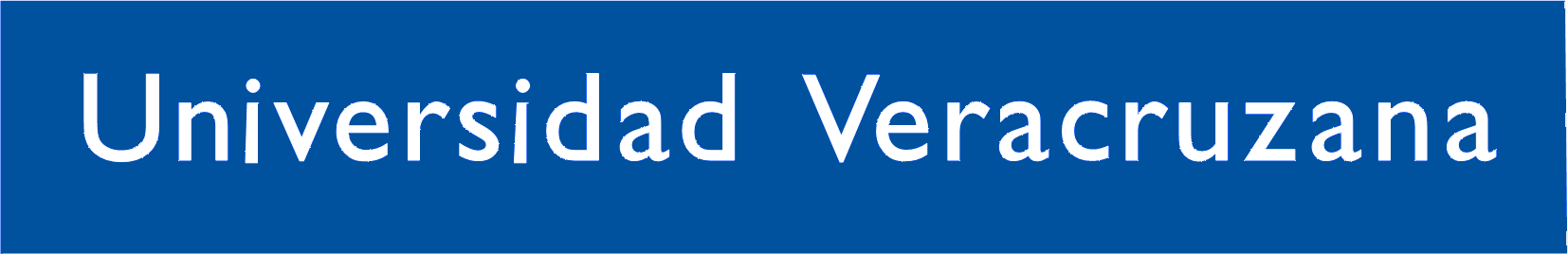 Cada Fuente de Información establece internamente sus fechas de recepción, las cuales deben ser informadas de forma oportuna a la planta académica para lo procedente.
Es indispensable mantener una comunicación constante entre las Fuentes de Información y el Departamento de Evaluación Académica (dudas con los indicadores y visualización de actividades en sistema).
En caso necesario, la Fuente de Información podrá publicar los criterios para la validación de cada indicador y esto deberá ser informado oportunamente a su planta académica para lo procedente.
El DEA turnará las dudas de los académicos a la Fuente de Información responsable, ésta deberá resolverlas y en caso necesario comunicarse al DEA para la aclaración de las mismas.
Aspectos importantes a considerar
[Speaker Notes: Existen indicadores que se reportan por Fuente de Información que, por su propia naturaleza requieren de un proceso de revisión y validación previa por parte de los Consejos Técnicos y/u órganos Equivalentes, por ejemplo el indicador de Productos académicos de apoyo al Aprendizaje, en esos casos. La entidad que funge como fuente de información de dicho indicador, tendrá que información con tiempo si tiene criterios específicos para validar el registro del indicador y los tiempos para realizar dicha validación, con la finalidad de que la planta académica conozca el proceso que se seguirá y las fechas para hacer lo procedente y cumplir en tiempo y forma.]
1 Página web DEA
2 Ejercicio 2021-2023
3 Opciones SiCFI
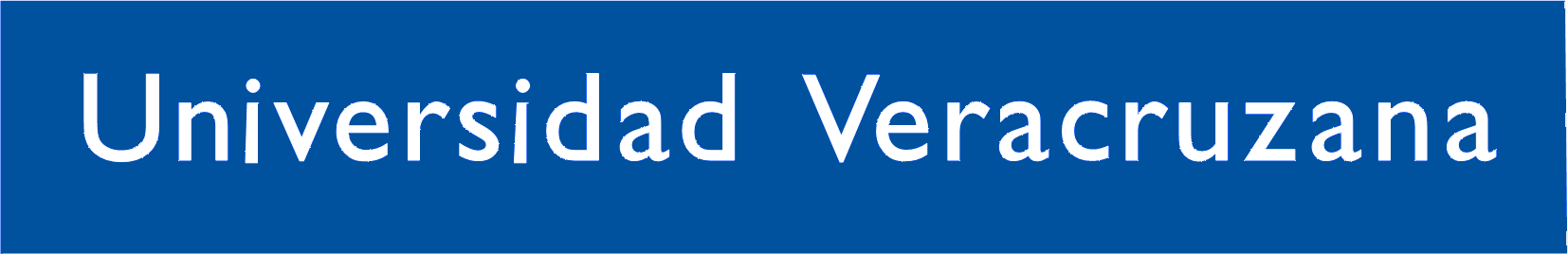 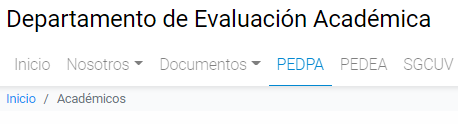 Página web
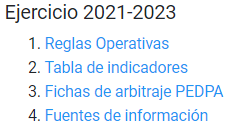 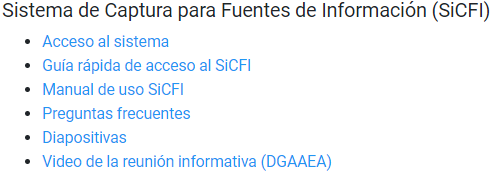 https://www.uv.mx/evaluacionacademica
Para otorgar el acceso del SiCFI al responsable de captura es necesario que el Director de la Entidad académica envíe un correo electrónico a la cuenta alvasquez@uv.mx con la siguiente información:
Número de entidad académica o dependencia
Nombre de la entidad académica o dependencia
Correo electrónico (UV) del responsable de captura
Nombre completo del responsable de captura
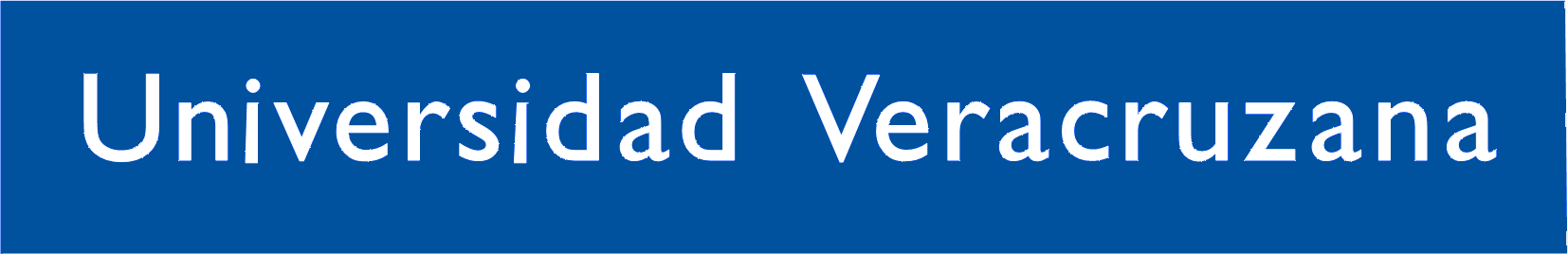 Indicadores
ContactosTels. (228) 8175043 y (228) 8421700 Ext. 18300Horario de atención: Lunes a viernes de 8:00 a 15:00 hrs.
Sistemas
Lic. Alma Liliana Vásquez Medrano – alvasquez@uv.mx
Gracias!